Опрацювання двовимірних масивів даних
За новою програмою
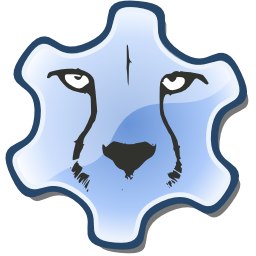 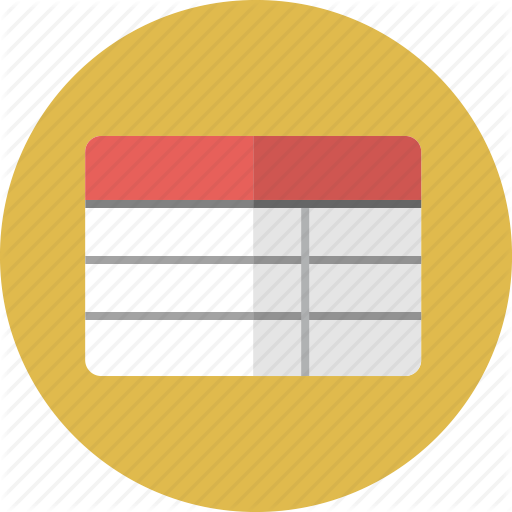 Урок 51
Завдання для виконання
Все виділене червоним записати в зошит. 
		Слайди: 3, 4.
2. Виконати вправу 38 “Заповнити масив” ст. 220-222.
3. Виконати домашнє завдання слайд 18 1-3 письмово.
Завантажити програму для виконання практичної роботи можна за посиланням. 
https://apps24.org/windows/razrabotchikam/redaktory-koda/lazarus
Сфотографувати результати та надіслати їх  вчителю на електронну пошту hanna.cherepin@ukr.net  або на шкільний сайт користуючись вказівкою «Завантажити файл» у розділі де знаходиться дане завдання.
0680415408 – Viber для консультацій.
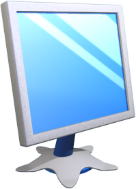 Опрацювання двовимірних          масивів даних
Розділ 9 § 39
До типових задач опрацювання двовимірних масивів належать завдання на обчислення:
суми
добутку
кількості
середнього арифметичного
максимуму
мінімуму
елементів кожного рядка чи стовпця, заданого рядка чи стовпця. Обчислення здійснюються за допомогою стандартних прийомів, особливість яких полягає в організації вкладених циклів під час опрацювання масивів.
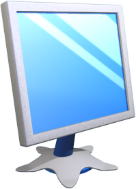 Опрацювання двовимірних          масивів даних
Розділ 9 § 39
Якщо за параметр
зовнішнього циклу
внутрішнього циклу
взяти індекс номер рядка
взяти індекс номер стовпця
То опрацювання двовимірного масиву буде йти по:
рядках
стовпцях
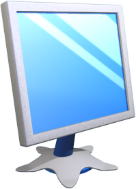 Додавання значень елементів двовимірного масиву
Розділ 9 § 39
Уявіть, що ви — керівник фірми і вам потрібно проаналізувати динаміку продажів телефонів.
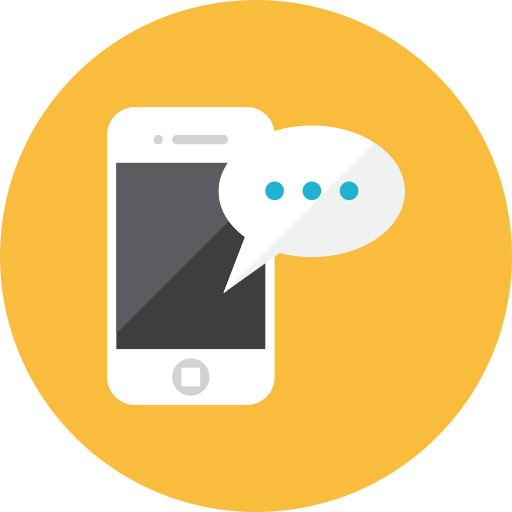 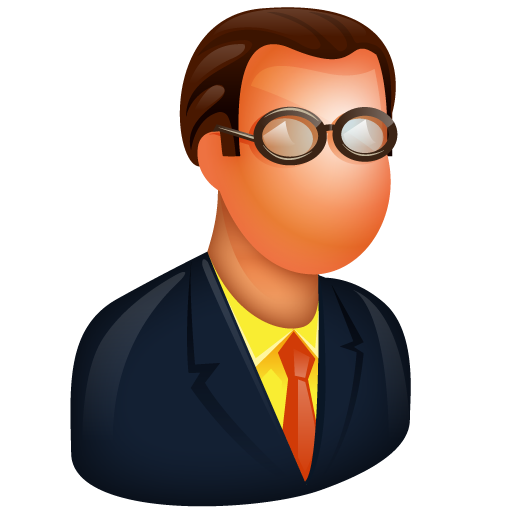 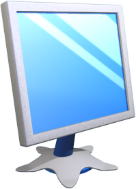 Додавання значень елементів двовимірного масиву
Розділ 9 § 39
Якщо вас цікавить сумарний обсяг продажів за січень, то вам потрібно виконати додавання елементів першого стовпця таблиці «Продаж телефонів».
Продаж телефонів
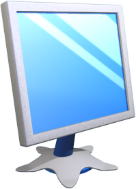 Додавання значень елементів двовимірного масиву
Розділ 9 § 39
Щоб знайти загальну кількість проданих телефонів марки Samsung, треба знайти суму елементів другого рядка.
Продаж телефонів
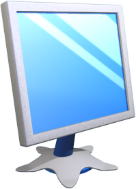 Додавання значень елементів двовимірного масиву
Розділ 9 § 39
Якщо ж потрібно знайти загальну кількість проданих телефонів усіх марок за рік, то слід обчислити суму всіх елементів масиву.
Продаж телефонів
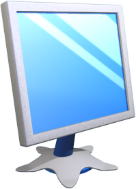 Додавання значень елементів двовимірного масиву
Розділ 9 § 39
Знайти суму елементів третього рядка масиву.
Tabl[1..4, 1..6] of Integer
var Tabl: array[1..4, 1..6] of Integer; і, j, Sum: Integer;
begin
	Sum := 0;
	For j := 1 to 6 do Sum := Sum+Tabl[3,j]; { додавання елементів третього рядка }
	Edit1.Text := IntToStr(Sum);
end;
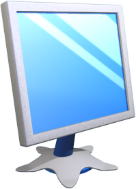 Додавання значень елементів двовимірного масиву
Розділ 9 § 39
Знайти суму елементів в кожному рядку масиву:
var Tabl: array[1..4, 1..6] of Integer; і, j, Sum: Integer; R: String;
begin
R := ";
For і := 1 to 4 do begin    // зовнішній цикл по рядках
	Sum := 0;  // перед початком додавання сума обнуляється
	For j :=  1  to 6 do Sum := Sum+ Tabl[i,j]; { додавання 	елементів і-го рядка }
	R := R+IntToStr(Sum)+'  '; { Sum перетворюється на тип String і 	додається до рядка відповіді R }
  end;
Edit1.Text := R;
end;
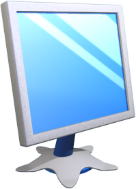 Додавання значень елементів двовимірного масиву
Розділ 9 § 39
Знайти суму всіх елементів масиву:
var Tabl: array[1..4, 1..6] of Integer;
і, j, Sum: Integer;
begin
Sum := 0;
For і := 1 to 4 do
	For j := 1 to 6 do
	Sum := Sum+Tabl[i,j];
Edit1.Text := IntToStr(Sum);
end;
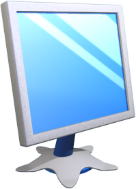 Додавання значень елементів двовимірного масиву
Розділ 9 § 39
Знайти суму елементів головної діагоналі масиву:
var Tabl: array[1 ..4, 1..6] of Integer;
і, j. Sum: Integer;
Begin
Sum := 0;
For і := 1 to 4 do
Sum := Sum+Tabl[i,i]; { додавання елементів з однаковими індексами }
Edit1.Text := IntToStr(Sum);
end;
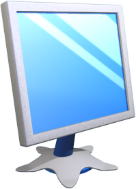 Пошук елементів двовимірного масиву, які задовольняють певній умові
Розділ 9 § 39
Знайти кількість парних елементів у кожному стовпці масиву Tabl.
var Tabl: array[..4, 1..6] of Integer; і, j, К: Integer; R: String;
begin
   R := ";
   For j := 1 to 6 begin    // зовнішній цикл по стовпцях
   К := 0 // перед початком перегляду кожного стовпця К обнуляється
   For і := 1 to 4 do         // внутрішній цикл по рядках
	If Tabl[i,j] mod 2 = 0 Then К := K+1;
   R := R+IntToStr(K) + ' '; { К перетворюється на тип String і
   додається до рядка відповіді R }
   end;
Edit1.Text := R;
end;
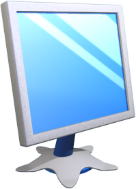 Знайти в кожному рядку масиву Tabl кількість елементів, які перевищують середнє арифметичне значення масиву.
Розділ 9 § 39
var Tabl: array[1..4, 1..6] of Integer;
і, j, К, Sum: Integer; R: String; Sr: Real;
Begin
	R := ";     { обчислення суми всіх елементів масиву }
	Sum := 0;
	For і := 1 to 4 do
	   For j := 1 to 6 do Sum := Sum+Tabl[i,j];
	   Sr := Sum/24; // середнє арифметичне всіх 24 елементів масиву
	For і := 1 to 4 do begin         // зовнішній цикл по рядках
	К := 0; // перед початком перегляду кожного рядка К обнуляється
	For j := 1 to 6 do If Tabl[ij] > Sr Then К := K+1;
	R := R+IntToStr(K)+'   ‘;	   end;
	Edit1.Text := R; 	end;
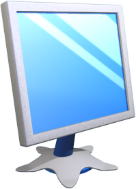 Пошук елементів двовимірного масиву, які задовольняють певній умові
Розділ 9 § 39
Заповнити одновимірний масив В[1..6] значеннями максимальних елементів стовпців масиву Tabl.
var Tabl : array[1 ..4, 1..6] of Integer;
В: array[1..6] of Integer;      і, j, Max: Integer;
begin
For j := 1 to 6 begin // зовнішній цикл по стовпцях
Max := Tabl[1,j];
	For і := 2 to 4 do
If Max < Tabl[i, j] Then Max := Tabl[i, j];
B[j] := Max;
	ListBox1.Items.Add(lntToStr(B[j])); // виведення B[j] 	end; end;
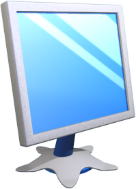 Пошук елементів двовимірного масиву, які задовольняють певній умові
Розділ 9 § 39
Таким чином, опрацювання даних здійснюється шляхом застосування типових алгоритмів опрацювання одновимірних масивів до рядків або стовпців двовимірного масиву.
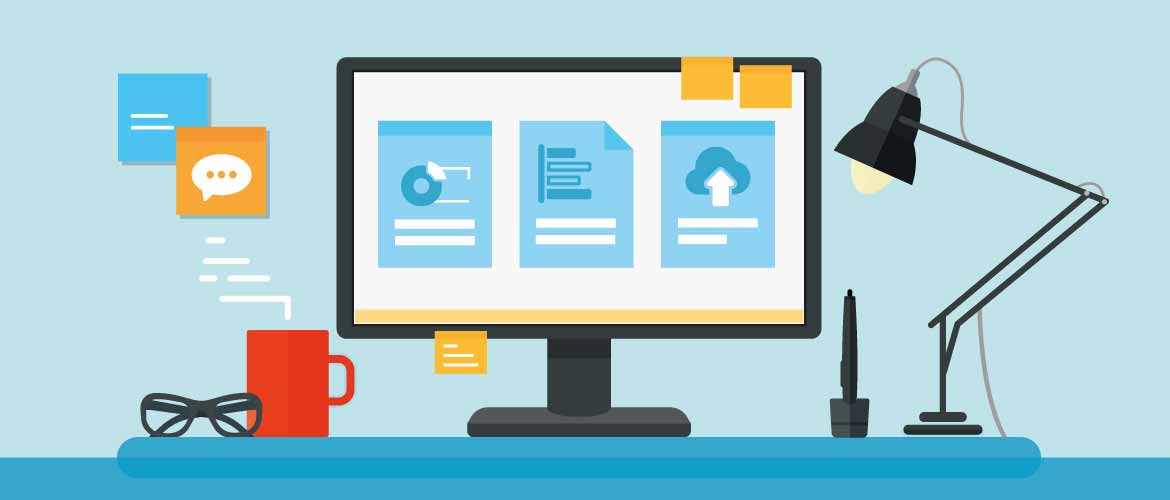 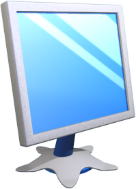 Розгадайте ребус
Розділ 9 § 39
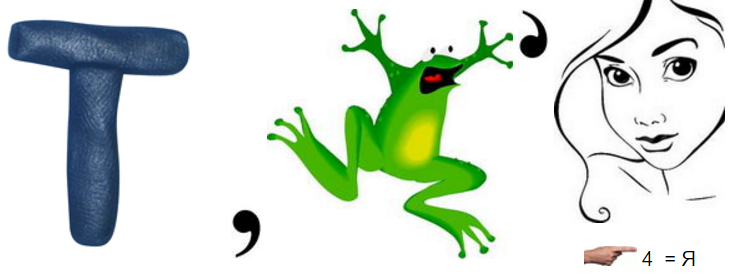 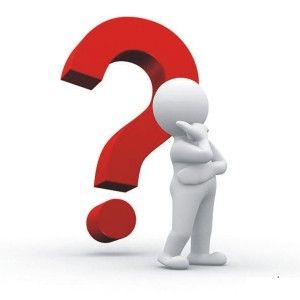 Таблиця
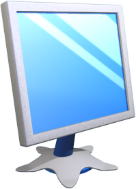 Домашнє завдання письмово в зошиті 1-3
Розділ 9 § 39
Запишіть оператор для обчислення суми елементів двовимірного масиву А[1 ..5, 1..4].
Знайдіть суму елементів головної діагоналі масиву Ар..4, 1..4].
Знайдіть максимальний елемент другого стовпця масиву Ар ..5, 1..4].
4. Проаналізувати § 39, ст. 217-222
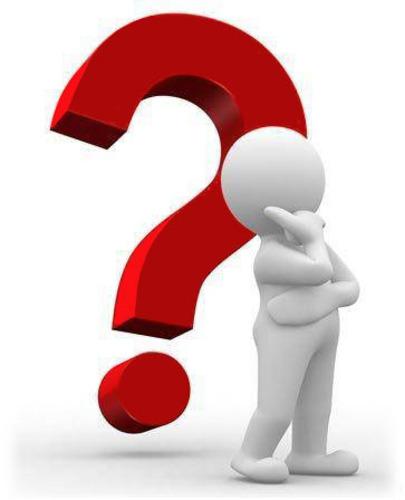 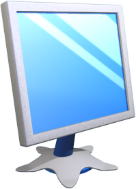 Працюємо за комп’ютером
Розділ 9 § 38
Вправа 39 Сторінка220-222
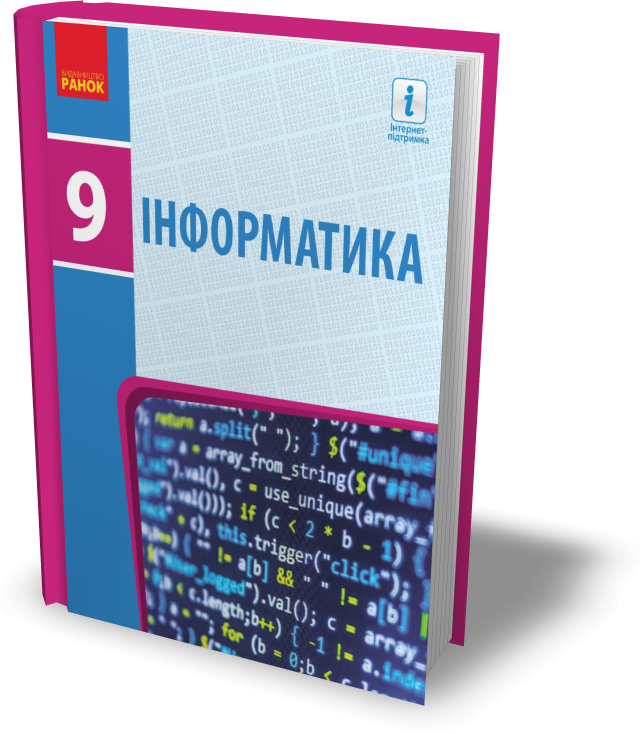 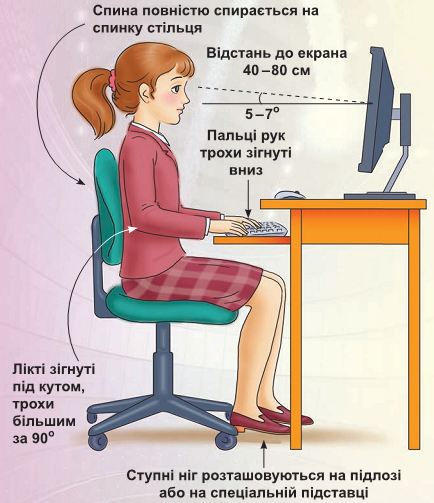 Відео допомога
https://www.youtube.com/watch?v=uCkrqbhNyRc
Дякую за увагу!
За новою програмою
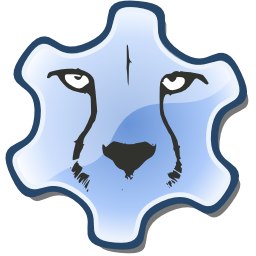 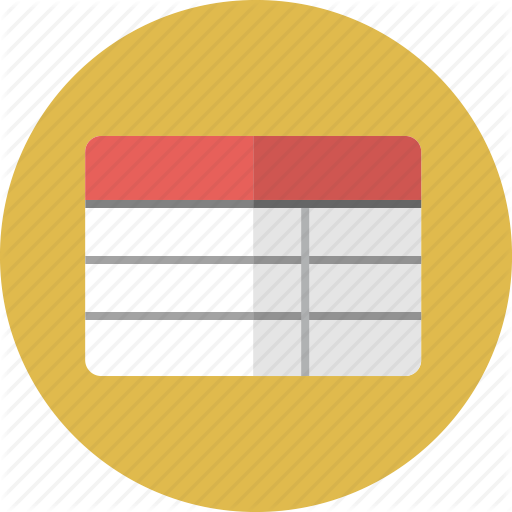 Урок 51